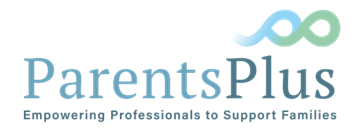 Collaboration is Key

Achieving Positive Outcomes for families

www.parentsplus.ie
Parents Plus Charity  Mission
“To improve outcomes for families through training and supporting professionals to deliver evidence-based parenting and mental health programmes”
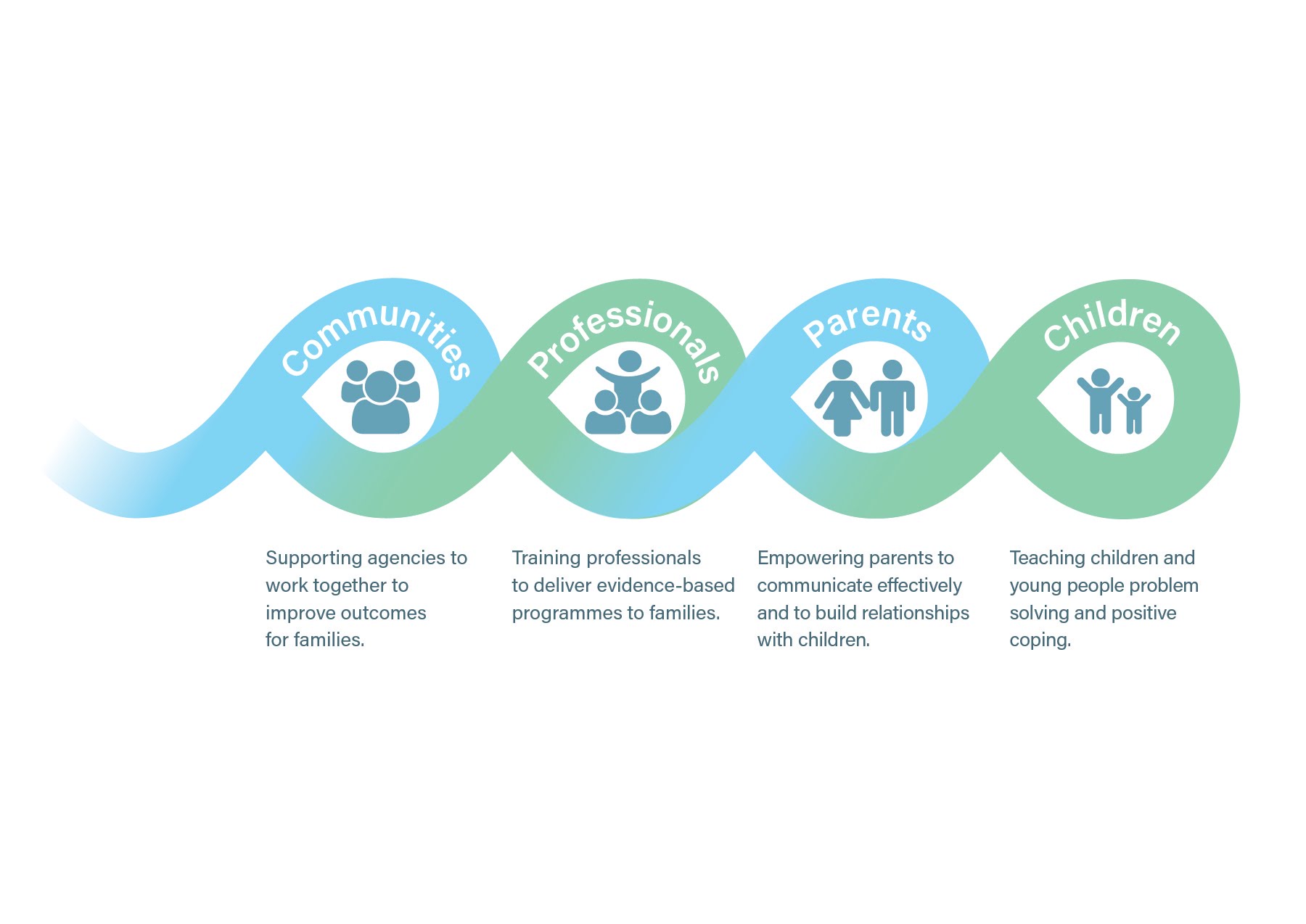 Parents Plus – Values and Strengths 

Develop programmes to meet social challenges

Partnership with parents, children and families in development

Collaboration with professionals, agencies and community

Evidence based – integrating practice and research

Comprehensive post training support to agencies to ensure good outcomes
Our Programmes
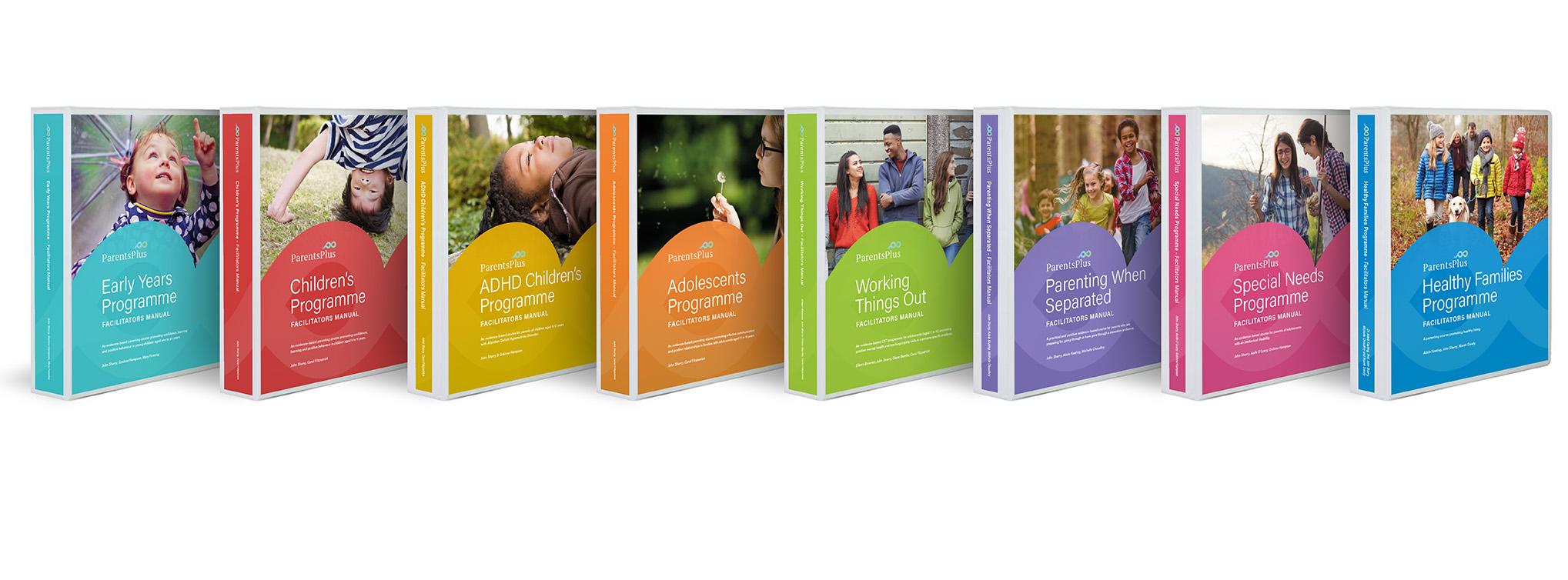 Evidence-based, positive and practical interventions for families
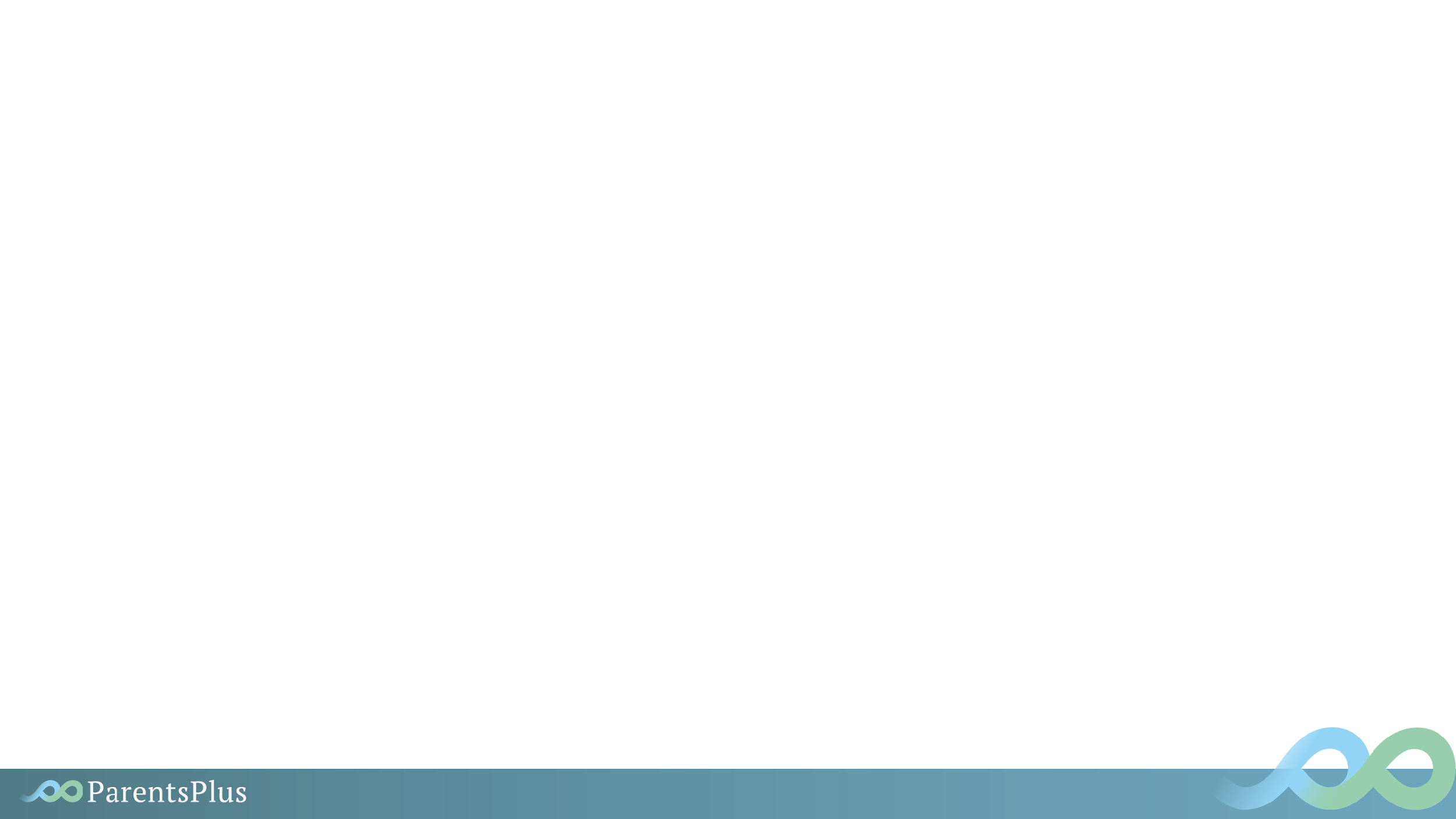 Parents Plus – Evidence Base
25+ research studies, including 7 RCTs & 4 studies independent from developers, all show evidence for  effectiveness of Parents Plus Programmes.

Studies consistently show that the Parents Plus Programmes are effective in:
Reducing emotional/ behaviour problems in children and teenagers
Reducing parental stress
Improving family communication and well-being
Achieving high parent satisfaction in a variety of contexts and with a large range of presenting problems and issues.
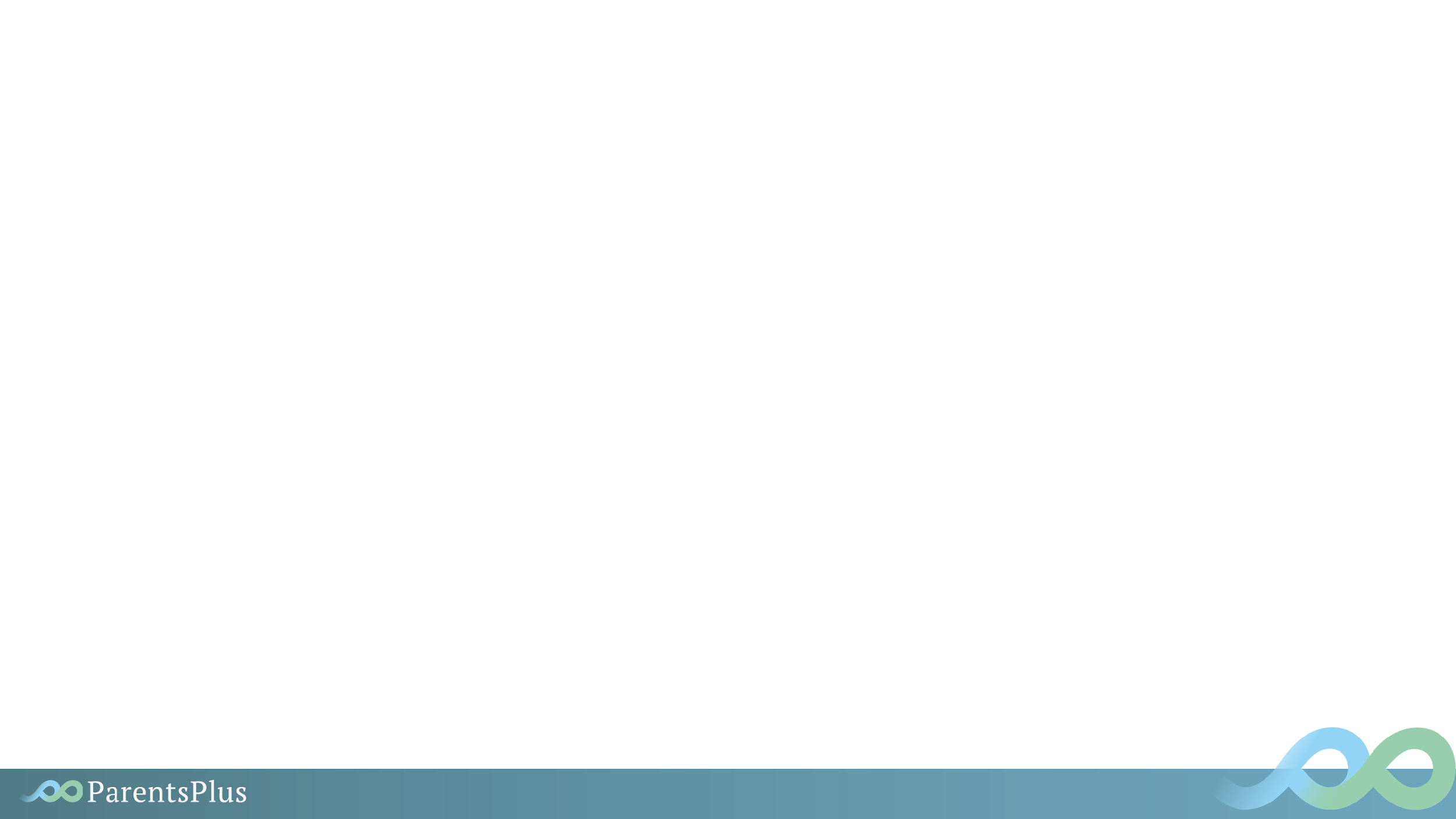 Parents Plus – Evidence Base
Original Programme (Behan et al. 2001; Quinn et al., 2006; 2007)
Adolescent Programme (Beattie et al., 2007; Nitsch et al., 2011)
Early Years Programme (Behan et al., 2005; Griffin et al., 2006; Hayes et al., 2013)
Children’s Programme (Coughlin et al., 2007; Hand et al., 2012; Hand et al., 2013)
ADHD programme ( Turan et al., 2021)
Parenting When Separated (Keating et al., 2013)
Working Things Out (Brosnan, 2015; Fitzpatrick et al. 2015)
PPAP & WTO (Rickard et al., 2015; Wynne et al., 2015)
Special Needs Programme (Mc Mahon et al, 2023)
Healthy Families programme ( McDaby, 2020) 

Prof Alan Carr UCD conducted a meta-study of 17 of the studies published in 2016
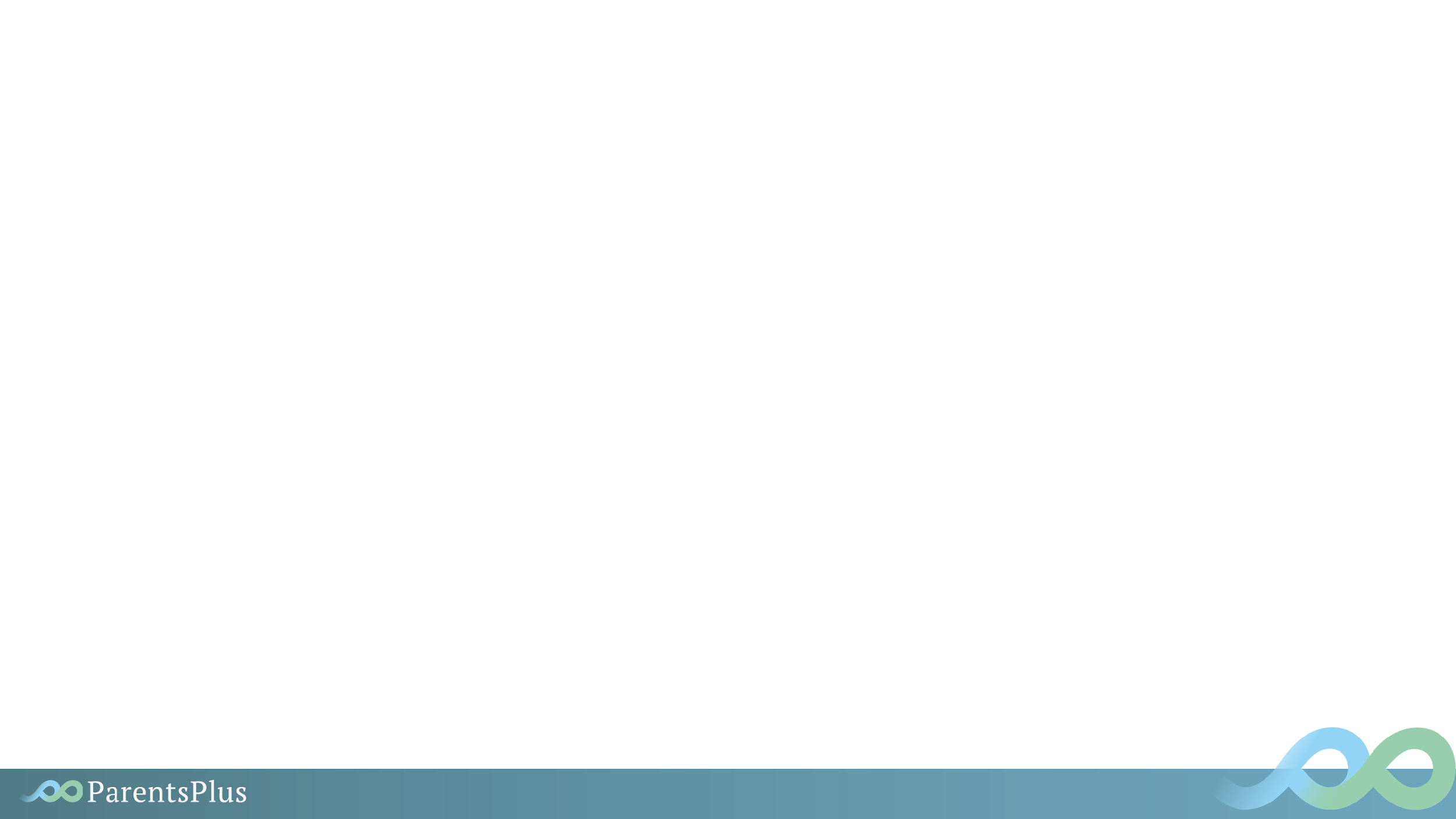 Parents Plus Programmes – Research Evidence
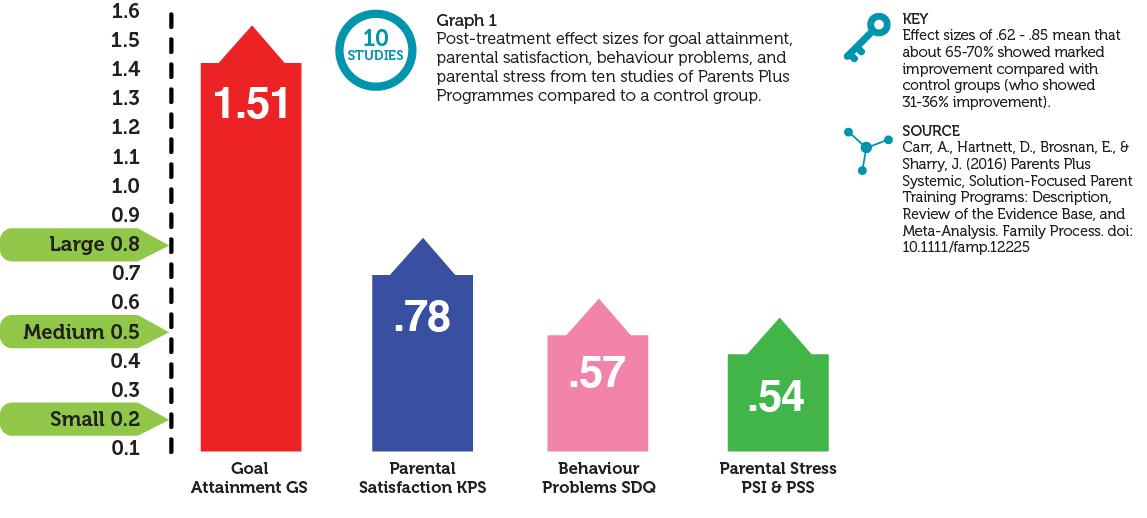 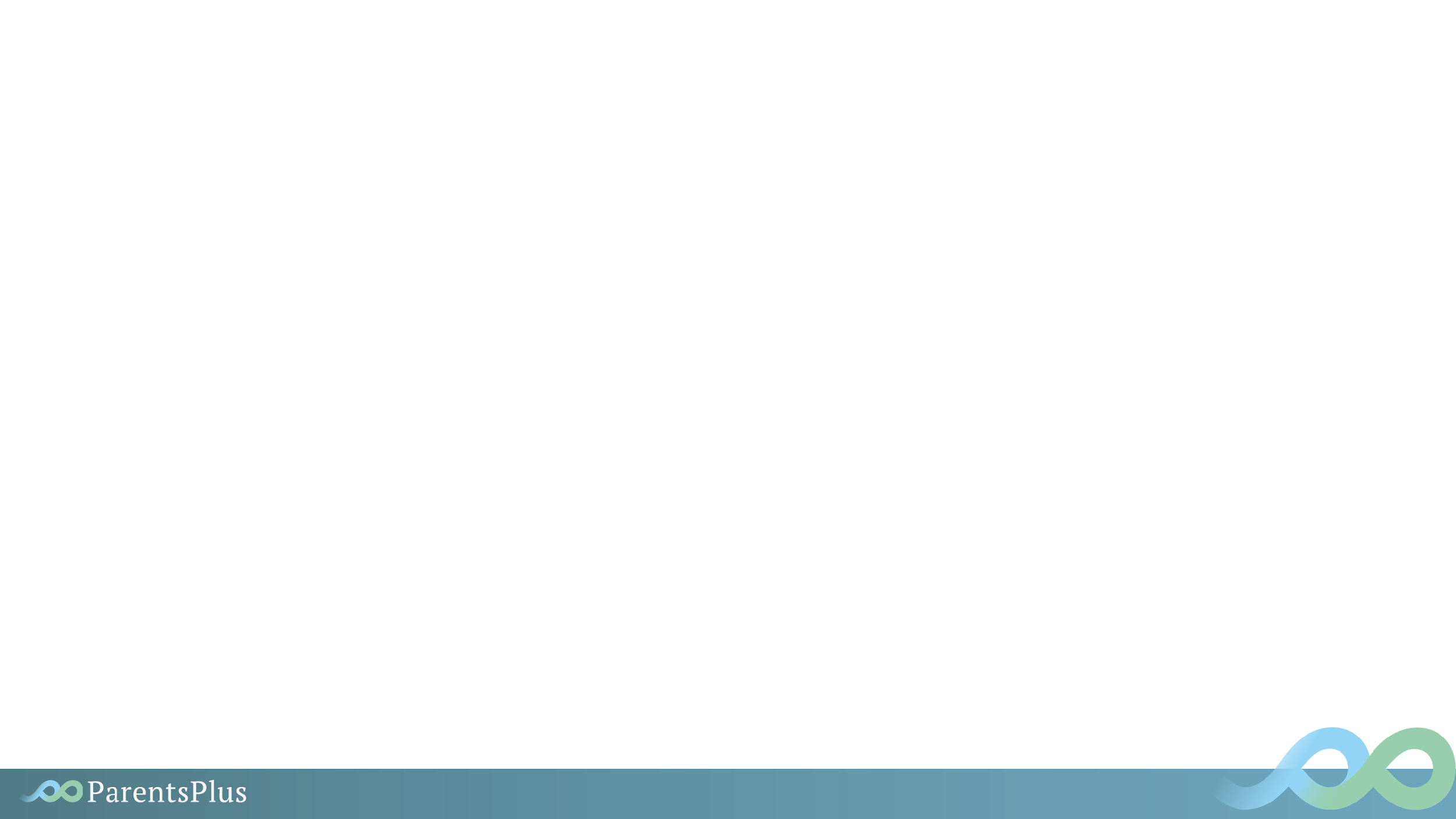 Parents Plus Programmes – Research Evidence
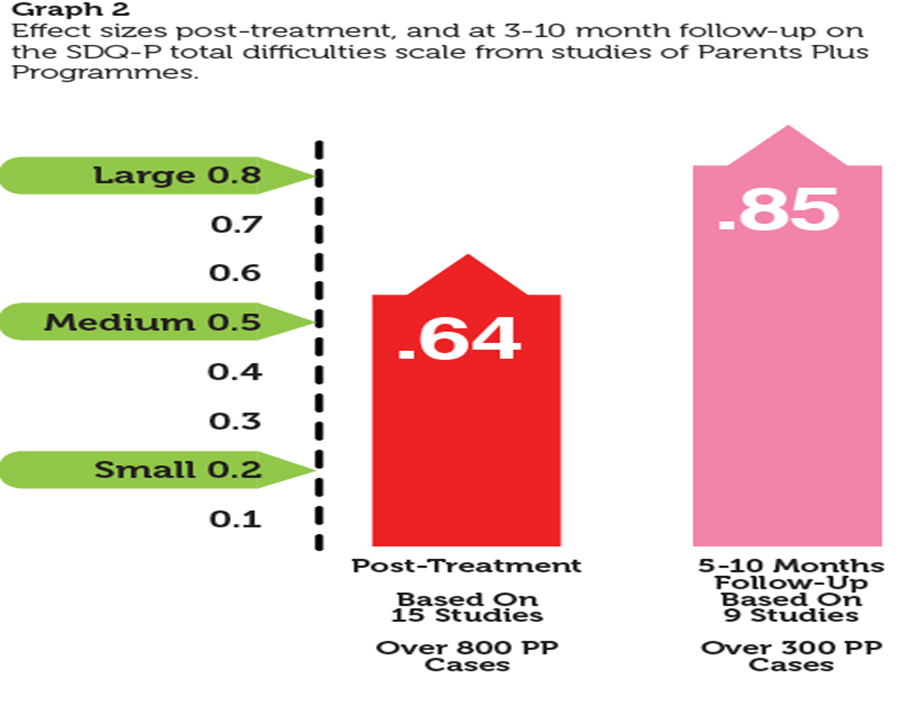 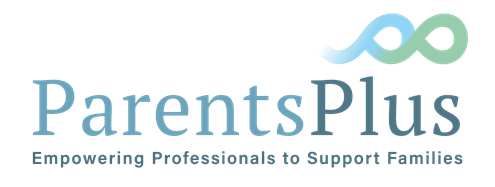 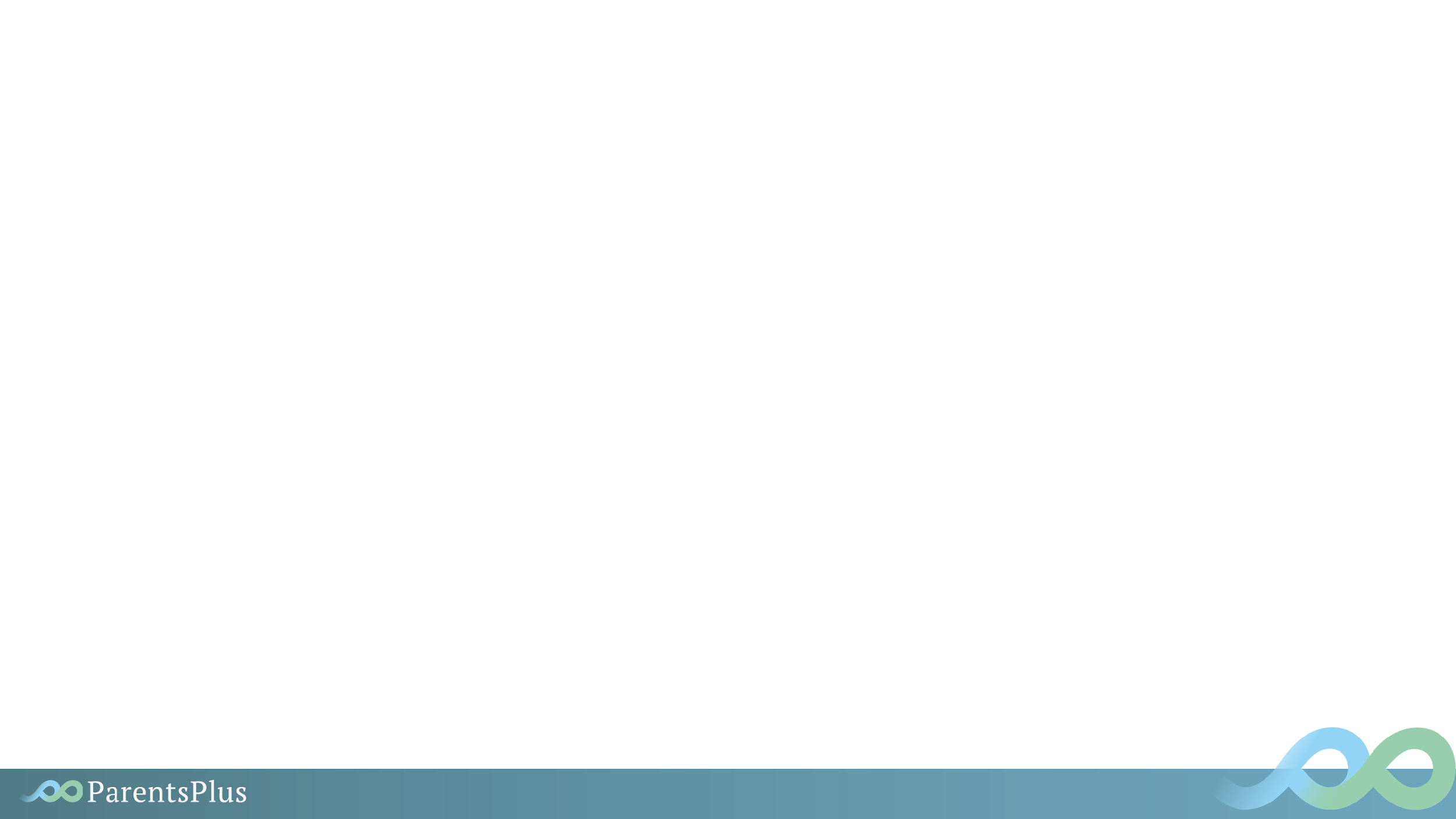 Parents Plus Programmes – Research Evidence
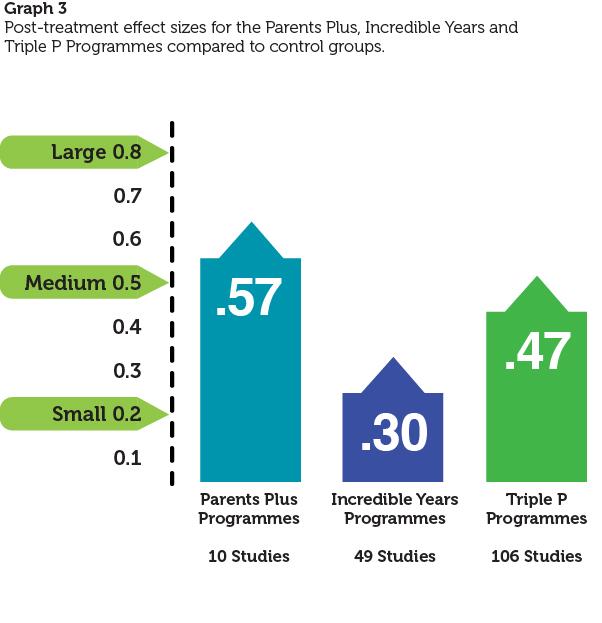 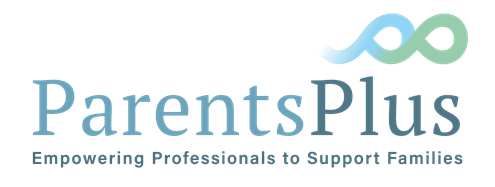 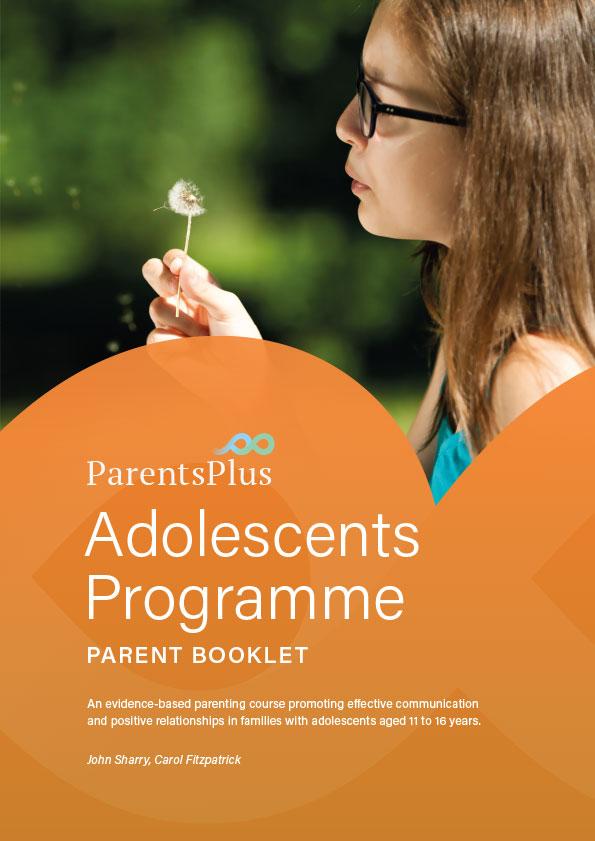 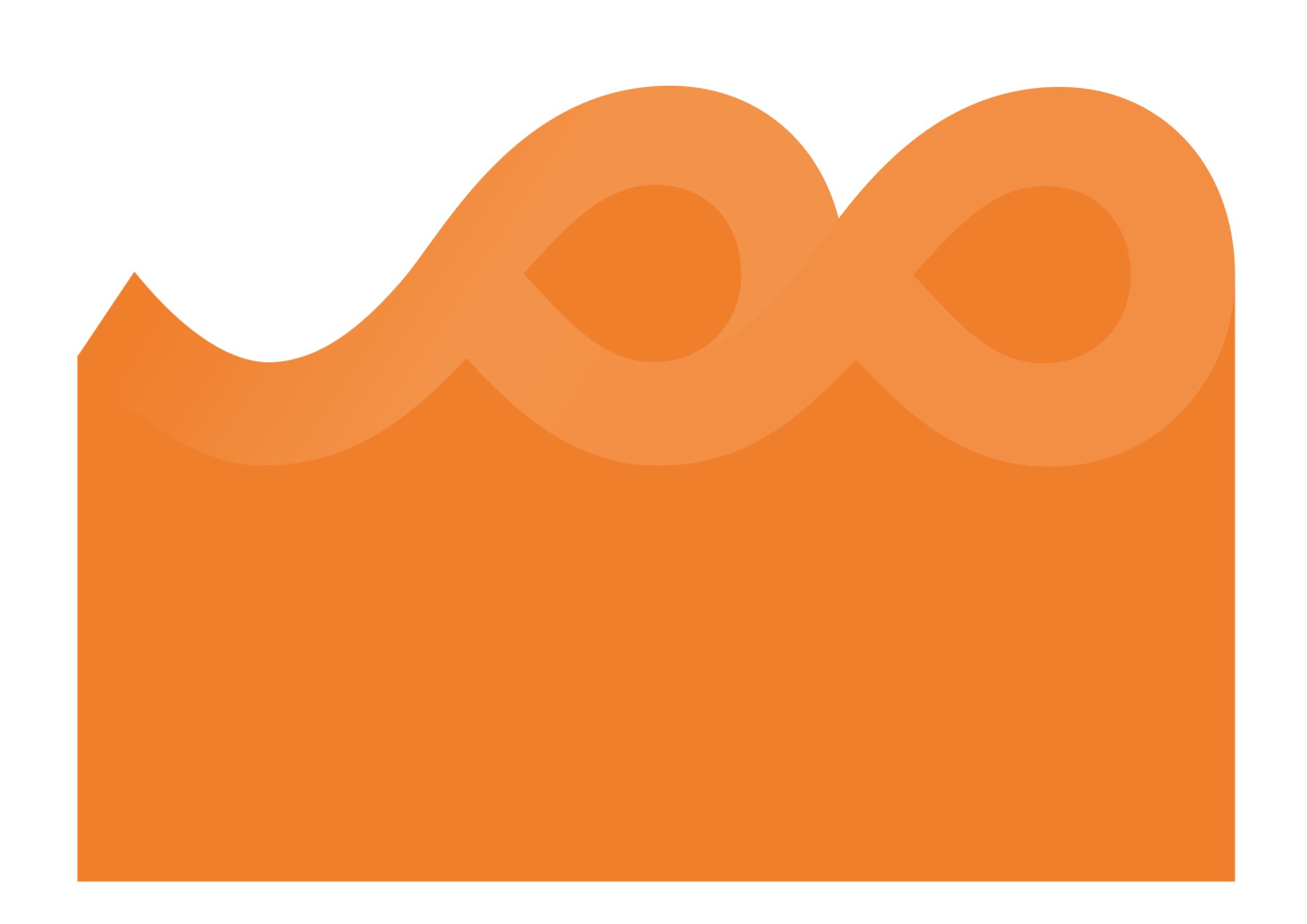 Adolescents Programme
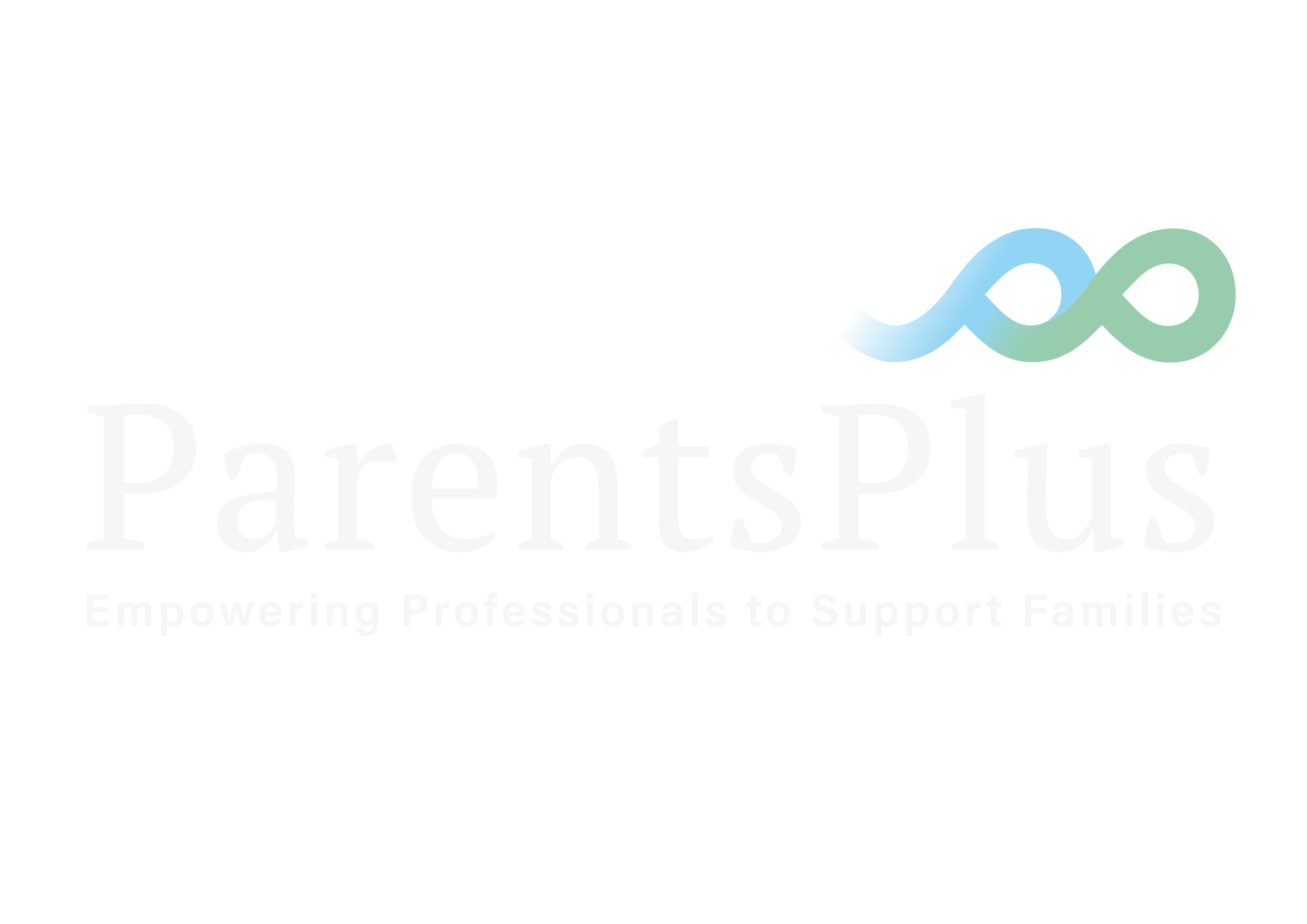 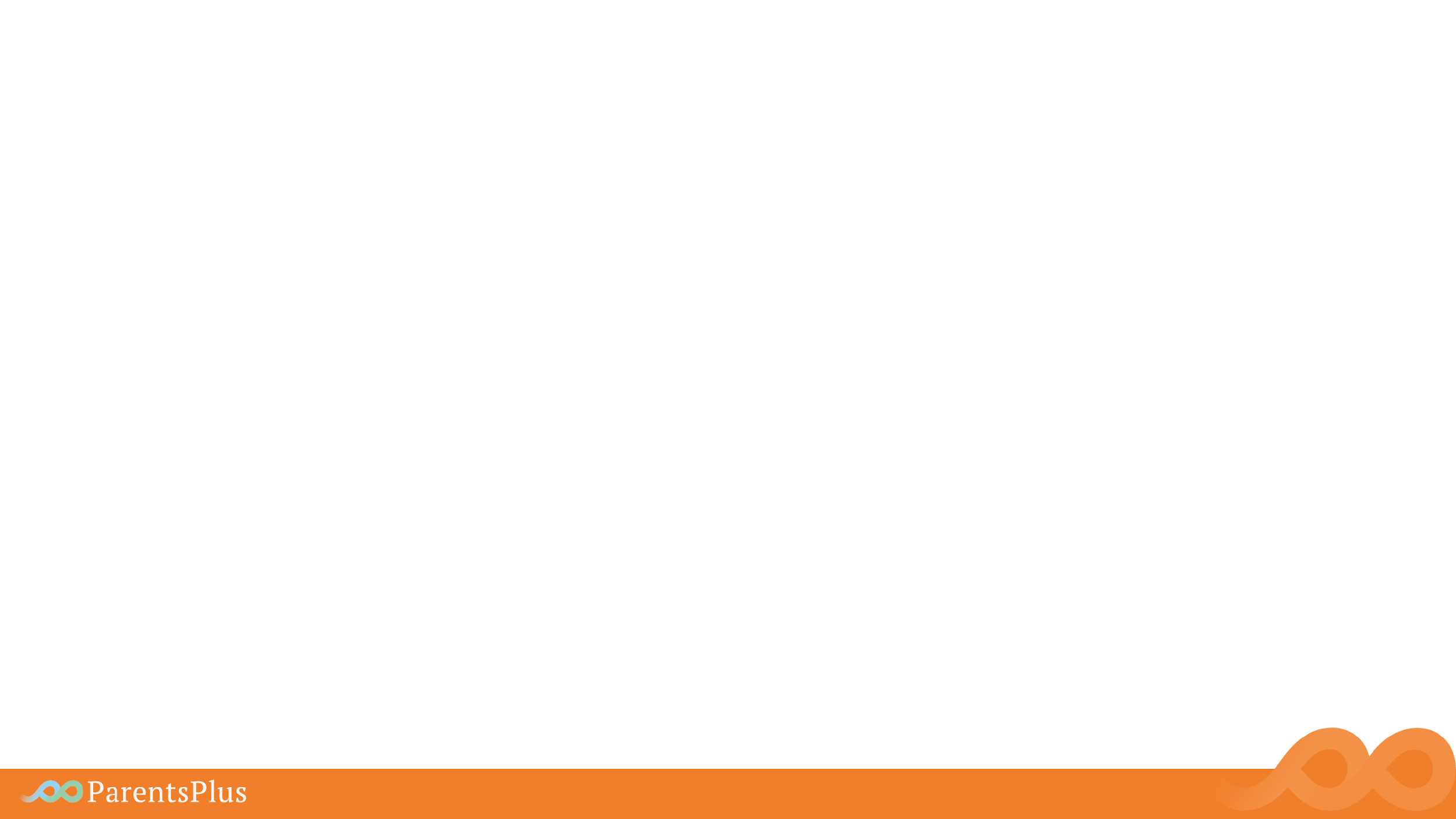 Parents Plus Adolescents Programme
Parents Plus Adolescents Programme
Promoting effective communication and positive relationships with adolescents aged 11 to 16 years. 
Core Inputs
1. Relationship Building with teenagers
2. Conflict resolution / Behaviour management
3. Problem Solving for families

Extra topics can be added on:
Depression / Anxiety
Education, homework  & learning
Specific issues such as technology, bullying etc.
Promoting effective communication and positive relationships with adolescents aged 11 to 16 years. 
Core Inputs
Relationship Building with teenagers
Conflict resolution / Behaviour management
Problem Solving for families

Extra topics can be added on:
Depression / Anxiety
Education, homework  & learning
Specific issues such as technology, bullying etc.
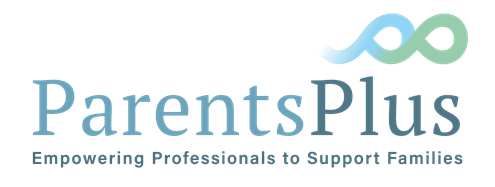 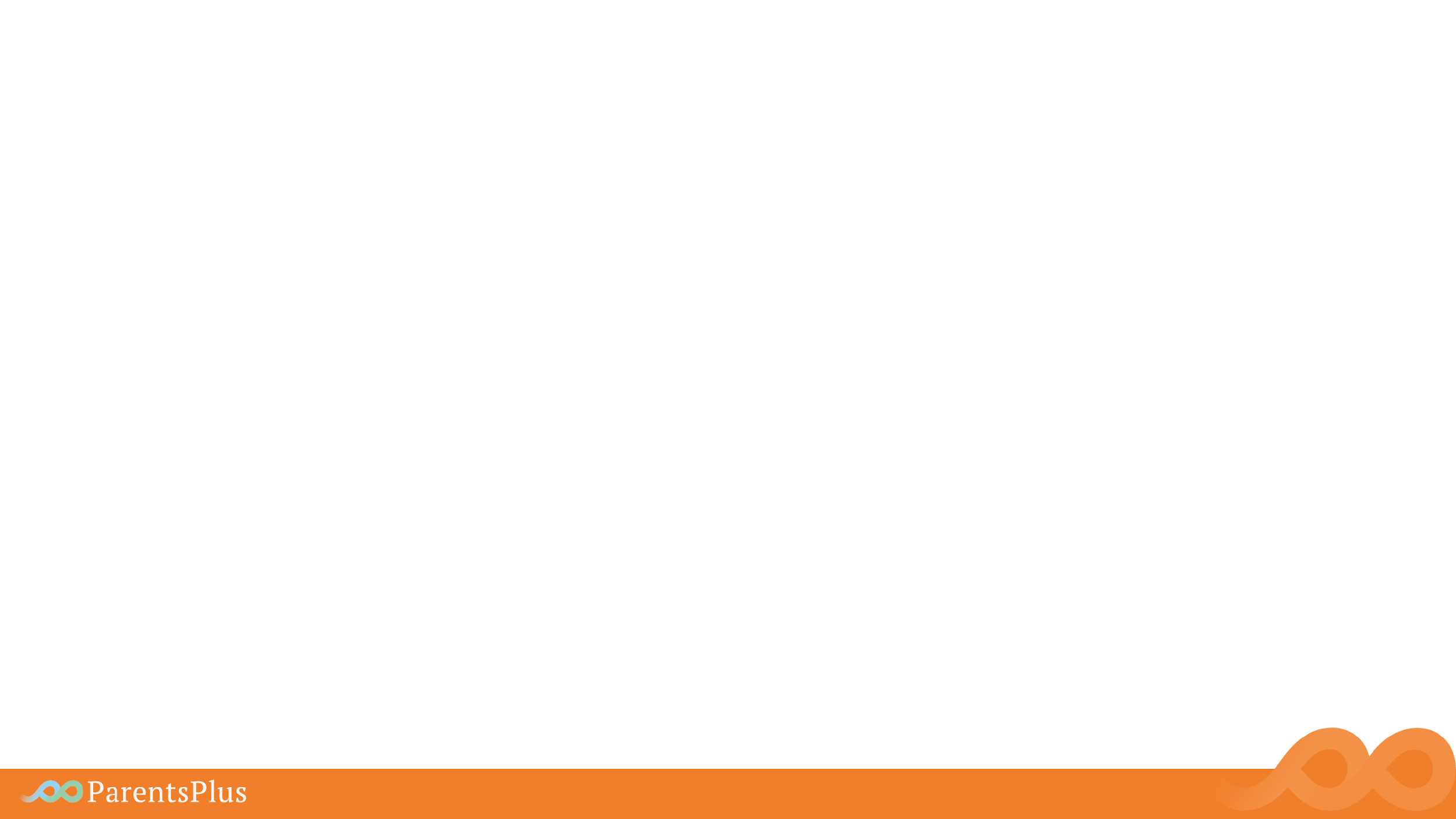 Parents Plus Adolescents Programme
PPAP Session by Session
Individual Session 1: Screening
Group 1: Introduction to course & Positive communication 
Group 2: Getting to know your teenager & Establishing rules 
Group 3: Connecting with your teenager & Communicating rules positively

Individual Session 2
Group 4: Encouraging your teenager & Using consequences 
Group 5: Listening to your teenager & Having a discipline plan
Group 6: Empowering teenager & Dealing with conflict and aggression 

Individual Session 3
Group 7: Problem Solving & Dealing with specific issues 
Group 8: Dealing with specific issues & Course evaluation

Individual Session 4: Follow Up
Promoting effective communication and positive relationships with adolescents aged 11 to 16 years. 
Core Inputs
Relationship Building with teenagers
Conflict resolution / Behaviour management
Problem Solving for families

Extra topics can be added on:
Depression / Anxiety
Education, homework  & learning
Specific issues such as technology, bullying etc.
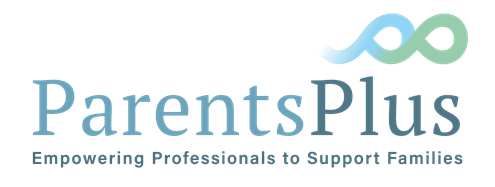 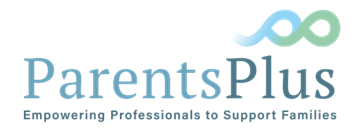 Thank you for listening! www.parentsplus.ie
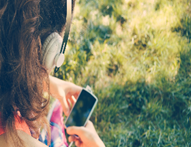 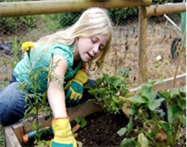 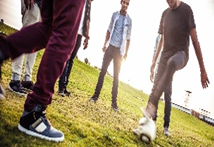 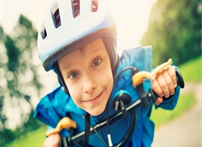 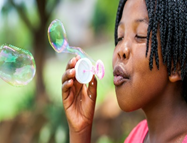 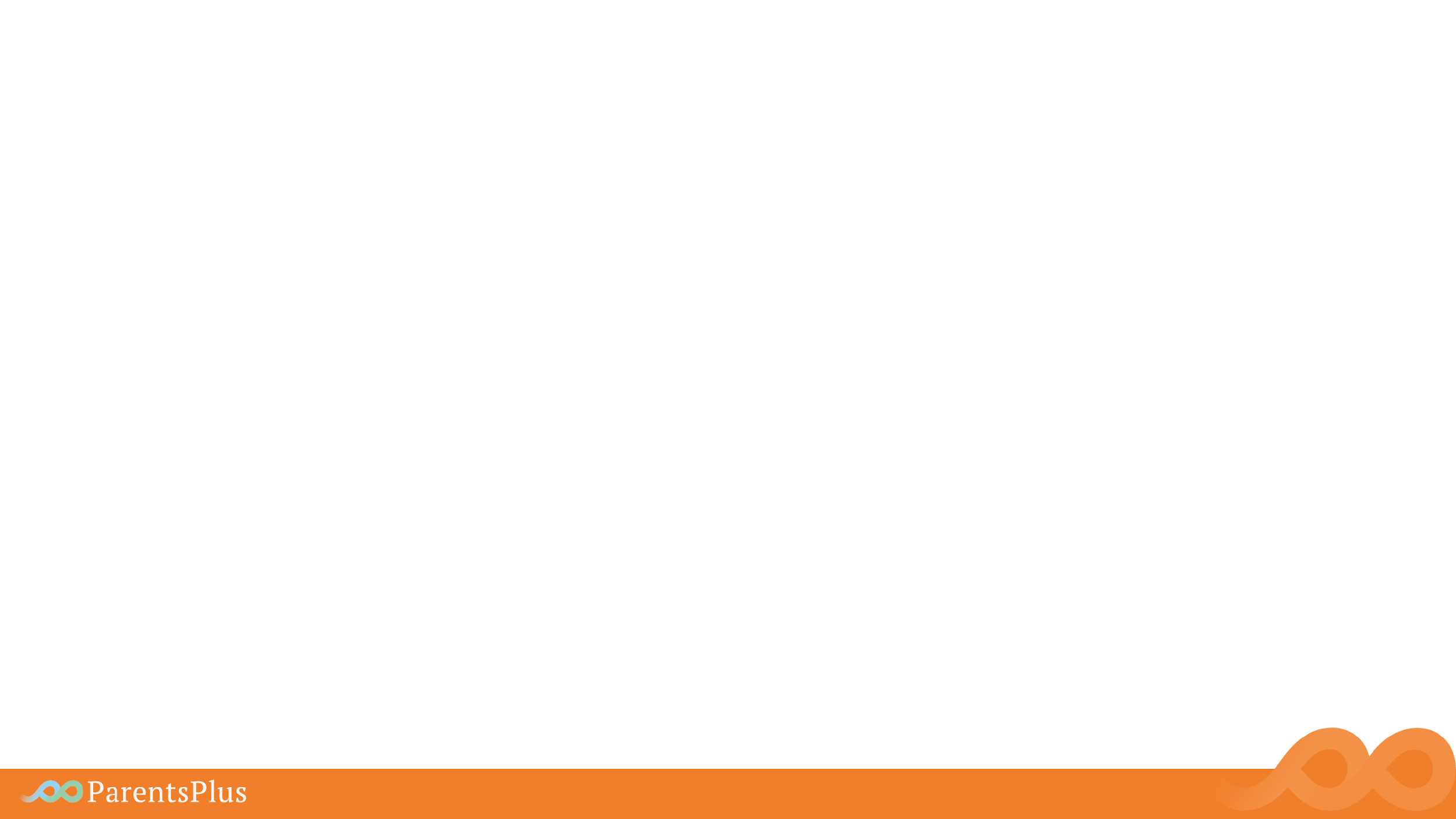 Parents Plus Adolescents Programme
PPAP Clinical Setting (CAMHS) Research
Individual Multi-site controlled clinical study
Compared to Treatment as Usual (n = 38) PP group (n = 17) showed significant reductions in:	*Total Difficulties measured by Strengths and Difficulties 	Questionnaire SDQ	*Conduct Difficulties as measured by SDQ	*Peer Difficulties as measured by SDQ (PSS)
PP group showed greater parental goal attainment and reported greater improvement in their relationship with their teenager
Promoting effective communication and positive relationships with adolescents aged 11 to 16 years. 
Core Inputs
Relationship Building with teenagers
Conflict resolution / Behaviour management
Problem Solving for families

Extra topics can be added on:
Depression / Anxiety
Education, homework  & learning
Specific issues such as technology, bullying etc.
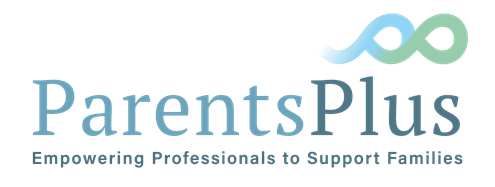 Parents Plus Mission
“To improve outcomes for families through training and supporting professionals to deliver evidence-based parenting and mental health programmes”

We are a community of professionals who want to make a difference with the families we work with.
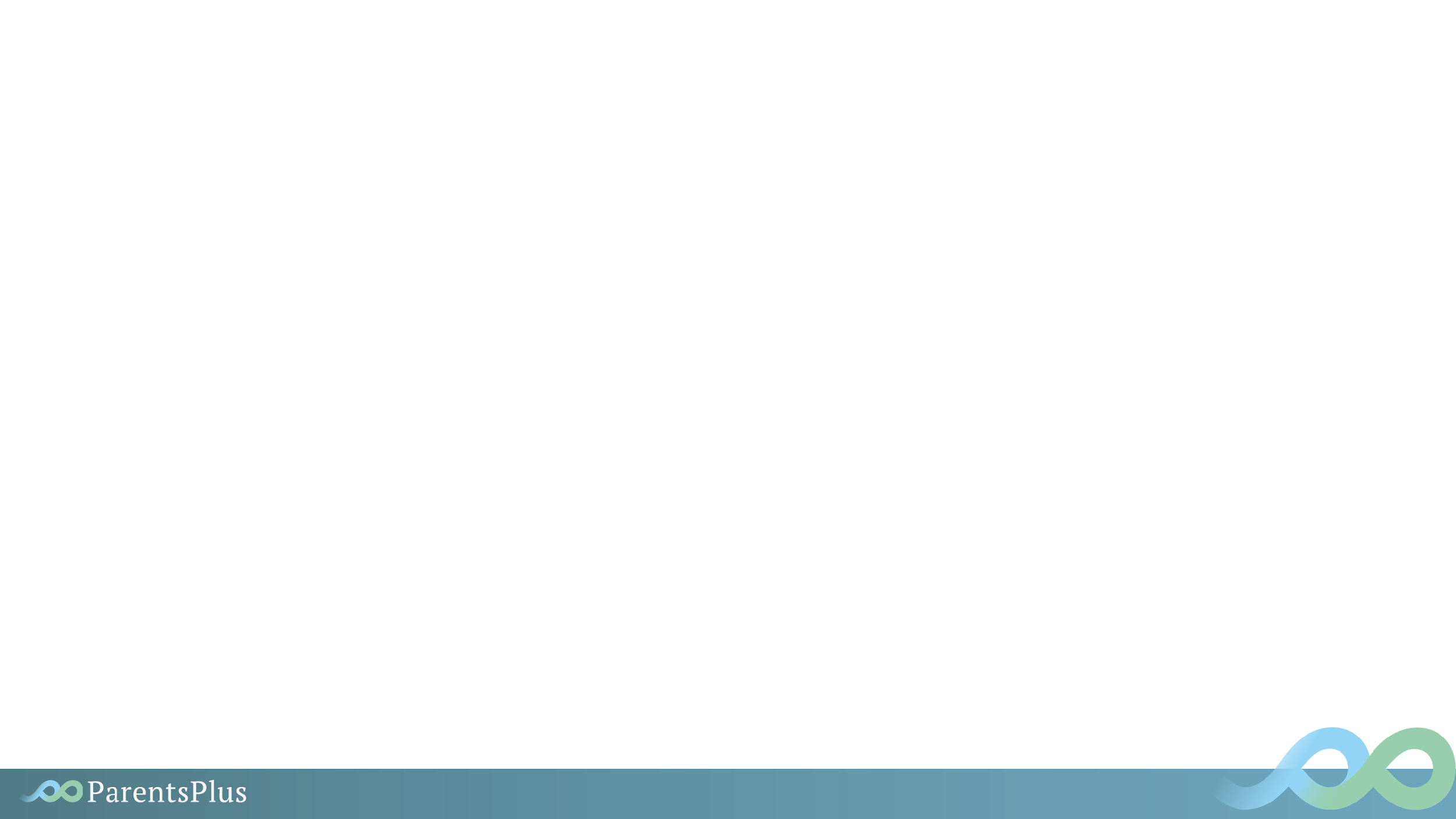 Programme Delivery
Delivered over 6-12 weeks to parents or young people, individually or in small groups.  
Collaborative, solution-focused and strengths-based.
Facilitated group delivery - group discussion, worksheets, exercises, video input, role-play, handouts and homework.
Comprehensive professional training, facilitator manuals, parent books, DVDs.
Post-training support, supervision and accreditation for facilitators.
Can be adapted with the inclusion of extra modules (e.g. mental health, addiction)  and therapeutic inputs ( family therapy, individual support etc.)